Test 5 sur addition et soustraction de deux relatifs ET PRIORITES
Attention : vous avez droit entre 
15 et 25 secondes par calcul
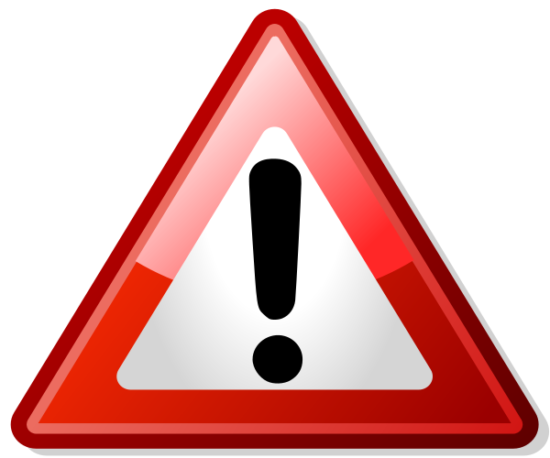 CALCUL 1
 11 + 5
CALCUL 2
8,7  1,3
CALCUL 3
 6 + 32
CALCUL 4
 8  ( 14)
CALCUL 5
 5,7  14,8
CALCUL 6
 4 + 12  5
CALCUL 7
7  0,5  18
CALCUL 8
56 ÷ 8  22
CALCUL 9
9  6  35 ÷ 7
CALCUL 10
5  3  (  2 + 7)
LE TEST EST TERMINE